P-093
TUBERCULOSIS POR MYCOBACTERIUM BOVIS  EN PEDIATRÍA. SERIE DE CASOS
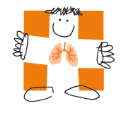 Autores:  Macha Marín Edith. González Norma E. Pawluk Victor. Urteneche Maria Inés. Cassanelli Martín.  Hospital General de Niños Pedro Elizalde. División Neumotisiología
Introducción: Mycobacterium bovis es una micobacteria que afecta principalmente al ganado vacuno, y pertenece al Complejo Mycobacterium Tuberculosis (CMT). Los humanos pueden adquirir la infección por consumo de productos lácteos no pasteurizados, contacto cercano con animales infectados, y se ha observado la transmisión  de persona a persona tanto en inmunocomprometidos como inmunocompetentes. 
Objetivo: Describir una serie de casos pediátricos causados por este germen.
Material y método: Revisión retrospectiva de los casos con aislamiento microbiológico de Mycobacterium bovis en pacientes pediátricos atendidos en la División Neumotisiología del Hospital General de Niños Pedro Elizalde desde junio de 2017 a junio de 2024.
Resultados:
En ese periodo se atendieron en la División Neumotisiología 797 casos de tuberculosis (TB) en pacientes menores de 20 años.
Se aisló Mycobacterium bovis en 8 cultivos, que corresponden a 7 pacientes con TB pulmonar y extrapulmonar (un paciente presentó nuevo aislamiento intra tratamiento, en una localización diferente a la inicial). 5 de los 7 casos se registraron en los últimos 2 años.
El rango etario fue de 17 meses a 18 años, 3 pacientes femeninos.
Todos VIH negativos, uno en tratamiento inmunosupresor por artritis idiopática juvenil.
La PPD fue negativa en 5, en 1 no se realizó y 1 caso tuvo PPD de 10 mm.
4 pacientes manifestaron consumo de productos lácteos no pasteurizados.
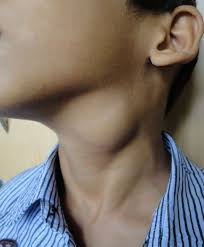 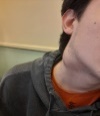 El diagnóstico inicial fue TB ganglionar cervical en 2 pacientes, 2  poliserositis, 1 TB pulmonar cavitaria, 1 TB miliar diseminada (pericárdica, abdominal y del SNC), 1 abdominal y laterocervical.
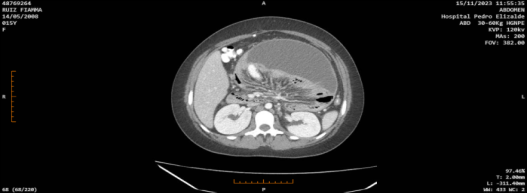 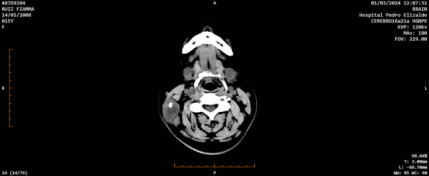 En 4 pacientes se realizó TAC de tórax, observándose tractos densos, derrame pleural, imágenes nodulillares centrolobulillares, patrón miliar, árbol en brote y cavitación. 
En 4 pacientes se realizó TAC de abdomen que informó, ascitis,  adenomegalias, engrosamiento peritoneal, asas intestinales engrosadas.
TC de cuello: formación ahusada, hipodensa, derecha.
TC Abdomen: gran formación hipodensa centro-abdominal que se extiende hasta la pelvis.
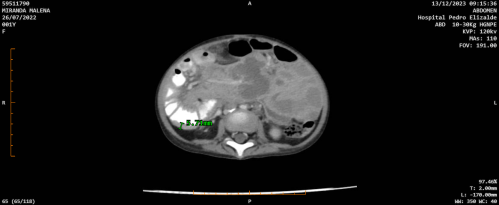 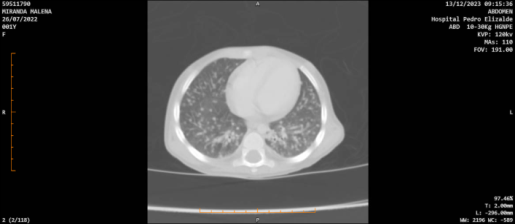 TC Abdomen: aumento del realce y múltiples adenomegalias mesentéricas, engrosamiento de la pared intestinal en forma irregular.
TC Tórax: patrón miliar
Se realizó el estudio anatomopatológico de 6 biopsias tisulares que informó inflamación granulomatosa tuberculoide.
En 5 casos se realizó Xpert MTB/RIF o Ultra, detectando CMT. Se aisló CMT en cultivo en las 8 muestras estudiadas con posterior identificación de M. bovis.
En 4 casos hubo sospecha clínica  de enfermedad por M. bovis desde el inicio, por lo que en el esquema de tratamiento se incluyó una quinolona (levo o moxifloxacina). 
La evolución fue buena en todos los casos,  4 pacientes están en tratamiento actualmente.
Discusión y conclusiones: Observamos una baja frecuencia de aislamiento del patógeno en comparación con el total de casos de TB, con una notable prevalencia en los últimos dos años.
Se resalta la importancia de considerar a M. bovis como agente causal en la TB pediátrica, especialmente en casos con historia de consumo de productos lácteos no pasteurizados y en aquellos que presentan localizaciones extrapulmonares, como ganglionar, abdominal y formas diseminadas. El empleo de métodos diagnósticos que permitan la identificación precisa del agente causal es crucial para el manejo terapéutico adecuado.
Consideramos que una vigilancia continua y la educación sobre el consumo de productos lácteos seguros, son esenciales para prevenir nuevos casos de TB por M. bovis en poblaciones vulnerables como los niños.